ИТОГИ ИССЛЕДОВАТЕЛЬСКОЙ РАБОТЫ
Сравнительная характеристика смешанных лесов Русской равнины и влажных экваториальных лесов Африки.
Влажные экваториальные леса Африки  и смешанные леса Русской равнины
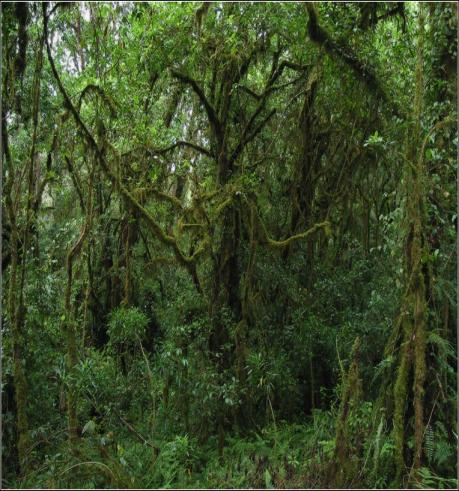 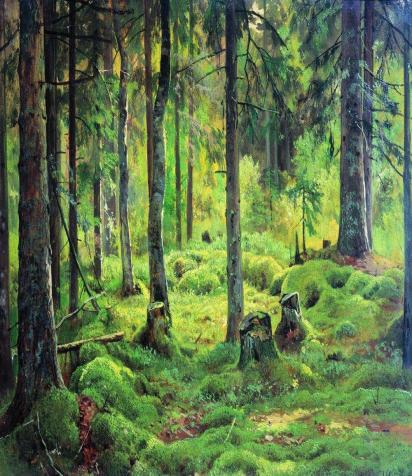 •Географическое положение
Смешанные леса Русской равнины.


 Центр Восточно-Европейской равнины, умеренные широты
Влажные экваториальные леса Африки.

По обе стороны от экватора на материке Африка.
Рельеф
Смешанные леса Русской равнины.
Равнинный, холмистый.
Влажные экваториальные леса Африки
Равнинный.
•Климат
Смешанные леса Русской равнины.
Умеренный пояс. Умеренные воздушные массы- выделяются четыре сезона года .
t июля - +16 – +18 C, t января - -10 – -12 С, осадков – 600 — 700 мм в год, прохладная зима, теплое лето, достаточное или избыточное увлажнение
Влажные экваториальные леса Африки.
Экваториальный пояс
Экваториальные воздушные массы – влажные и жаркие
t июля -+24С, t января -+24С, садков 1000-2000мм в год
Дожди идут равномерно в течении всего года
Почвы.
• Смешанные леса Русской равнины
От дерново-подзолистых до серых лесных, плодородие небольшое.
•
Влажные экваториальные леса Африки.
•Красно-желтые ферраллитные
Содержат много железа
Органические вещества разлагаются до конца и не накапливаются
Обилие влаги приводит к непрерывному промыванию на большую глубину почв
Происходит заболачивание 
.
Растительность.
Смешанные леса Русской равнины

Мелколиственные , хвойные породы деревьев: берёза, осина, ель, сосна, кустарники, травы. Многоярусность.
Влажные экваториальные леса Африки.

1000 видов.                           В лесу сумрак и сырость. Растительность вечнозеленая, расположена ярусами. На стволах и ветвях деревьев селятся растения –паразиты. Множество лиан, пальмы, фикусы, хлебное дерево, мимозы, эбеновое дерево, красное дерево, железное дерево, масличная пальма, бананы и др
. •Животный мир.
Смешанные леса Русской равнины


Многообразие корма вызывает многообразие животных: бурый медведь, лось, косуля, белка, куница, тетерев, дрозд, дятел, летучая мышь и другие.
Влажные экваториальные леса Африки.

Обезьяны, бегемоты, леопарды, муравьи, окапи, муха це-це и другие.
Влажные экваториальные леса Африки  и смешанные леса Русской равнины
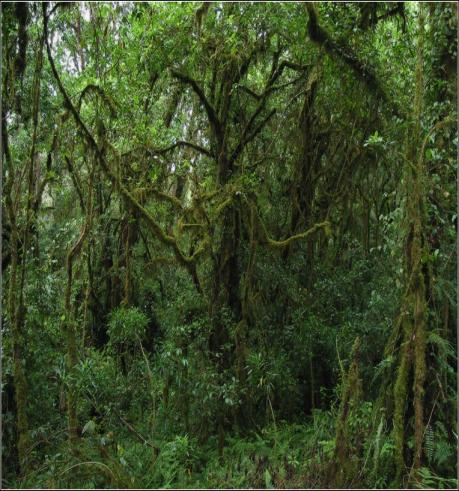 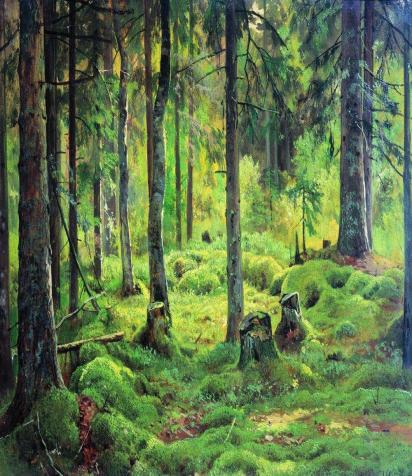 ВЫВОДЫ.
Т.о., исследуемые территории имеют черты сходства в рельефе, в избыточном увлажнении и высокой степени антропогенного вмешательства. 
Различие состоит в географическом положении, климатических условиях , контрастных типах почв и представителях флоры и фауны.
Исследование провел 
учащийся 7Б класса
МОУ «Уваровская СОШ» 
Богачев Михаил